On-line Learning Event
GENERATION DATA TOOLKIT



Joanna Markiewicz, PhD
University of Szczecin, Institute of Management
Partners of the project
Feltech Software Innovations Ltd.
European          E-learning Institute
University of Szczecin
Vilnius Gediminas Technical University
Letterkenny Institute of Technology
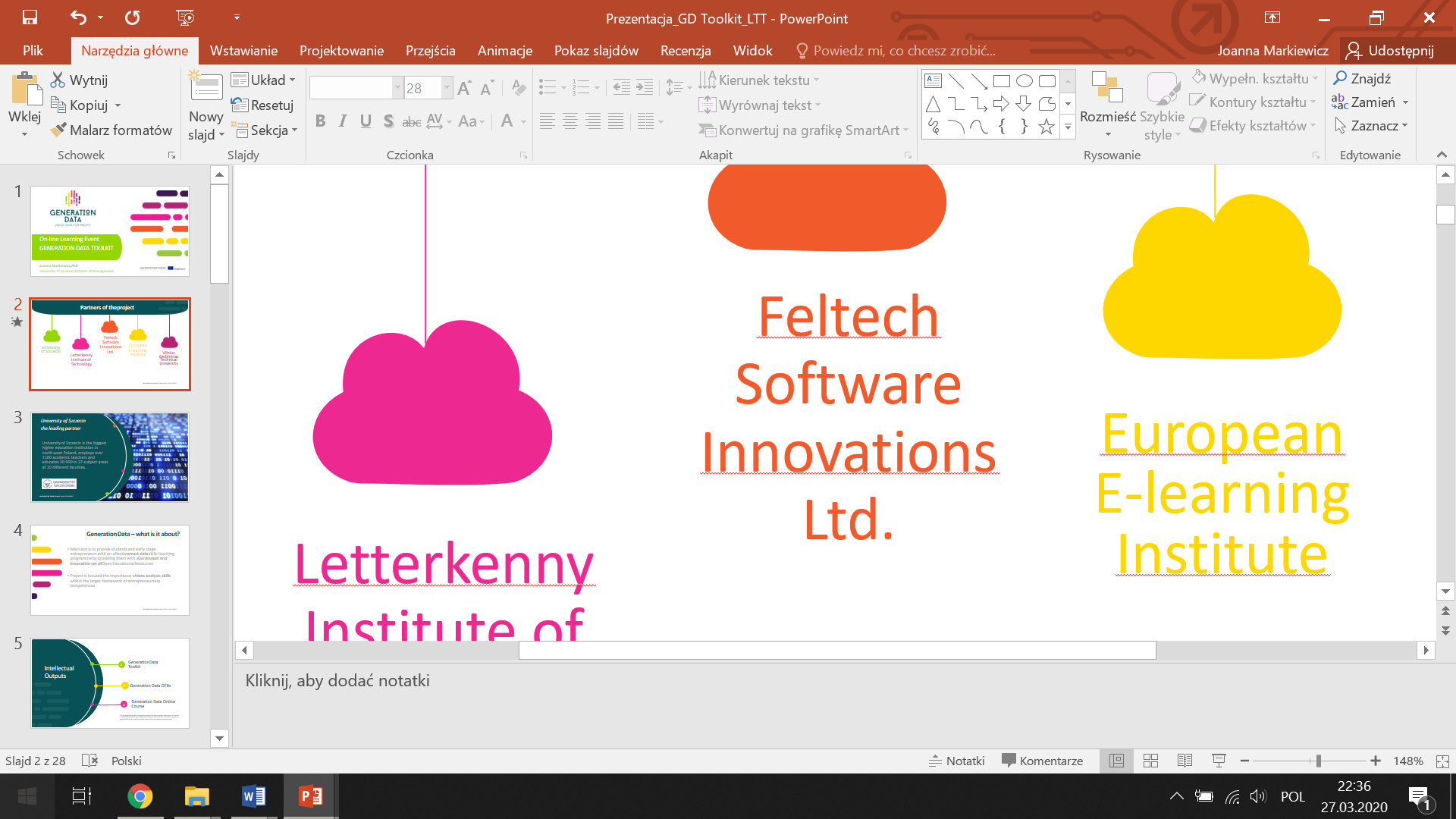 European University 
Continuing
Education
Network
University of Szczecin 
the leading partner
University of Szczecin is the biggest higher education institution in north-west Poland, employs over 1100 academic teachers and educates 20 000 in 37 subject areas at 10 different faculties.
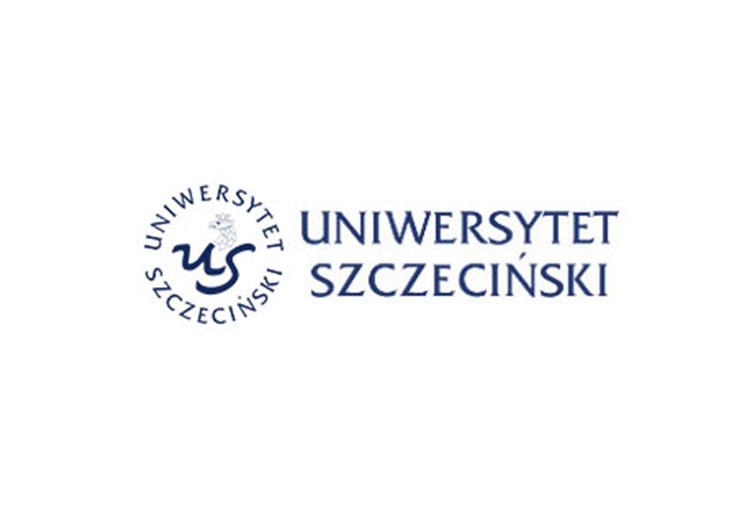 Generation Data – what is it about?
Main aim is to provide students and early stage entrepreneurs with an effective smart data skills teaching programme by providing them with a Curriculum and innovative set of Open Educational Resources

Project is focused the importance of data analysis skills within the larger framework of entrepreneurship competences
Generation Data Toolkit
1
Intellectual 
Outputs
2
Generation Data OERs
Generation Data Online Course
3
The Generation Data Toolkit, a publication that introduces the main tenets of data skills education to HEI professionals, including results from our survey, a summary of the policy environment and best practice ideas for teaching data skills to students.
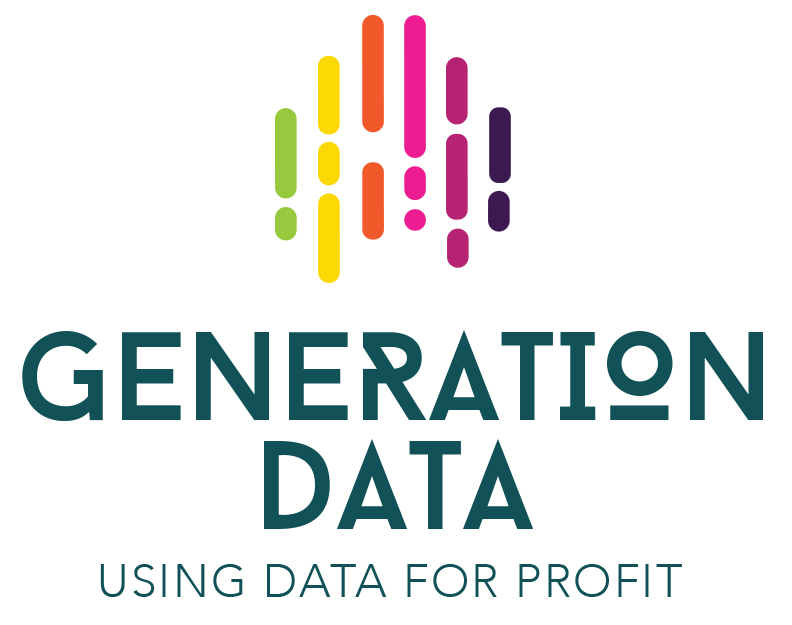 Main problems affecting higher education
too low importance of digitalization in personal development among students and academic staff,
insufficient data skills by the academic staff and students who are potential representatives of the future entrepreneurial community,
little knowledge about digitalization processes among students translates into lowering the competitiveness of the national economy in the future,
lack of defined key data skills is an obstacle to further professional development of both academic staff and students,
due to large information amount available there is a lack of time to search for important / selected information that would allow the training of data skills and professional development.
Methodology and research sample
Quantitative survey
Numbers
Countries
A total of 469 people participated in the research, 
276 were students and among them were also some young entrepreneurs examined, and 
193 representatives of the academic staff.
The institutions participating in the project distributed the questionnaire electronically among the academic staff and students.
19 European countries took part in the research
GENERATION DATA | USING DATA FOR PROFIT
Main results
of the quantitative survey
SMART DATA SKILLS
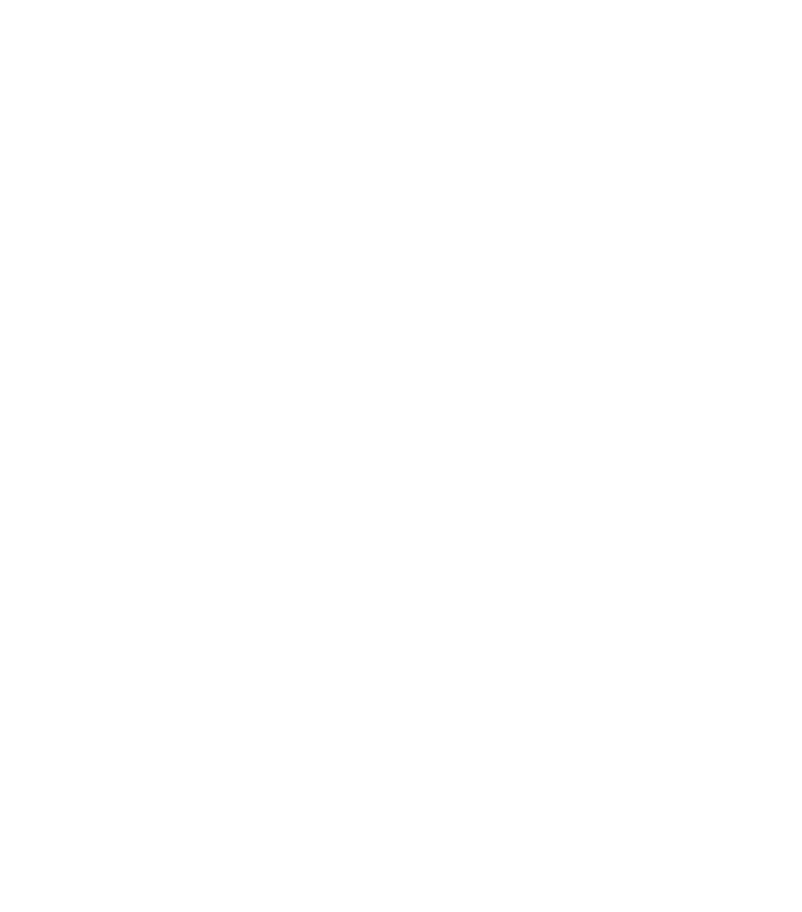 DATA GOVERNANCE
GENERATION DATA | USING DATA FOR PROFIT
SECURITY
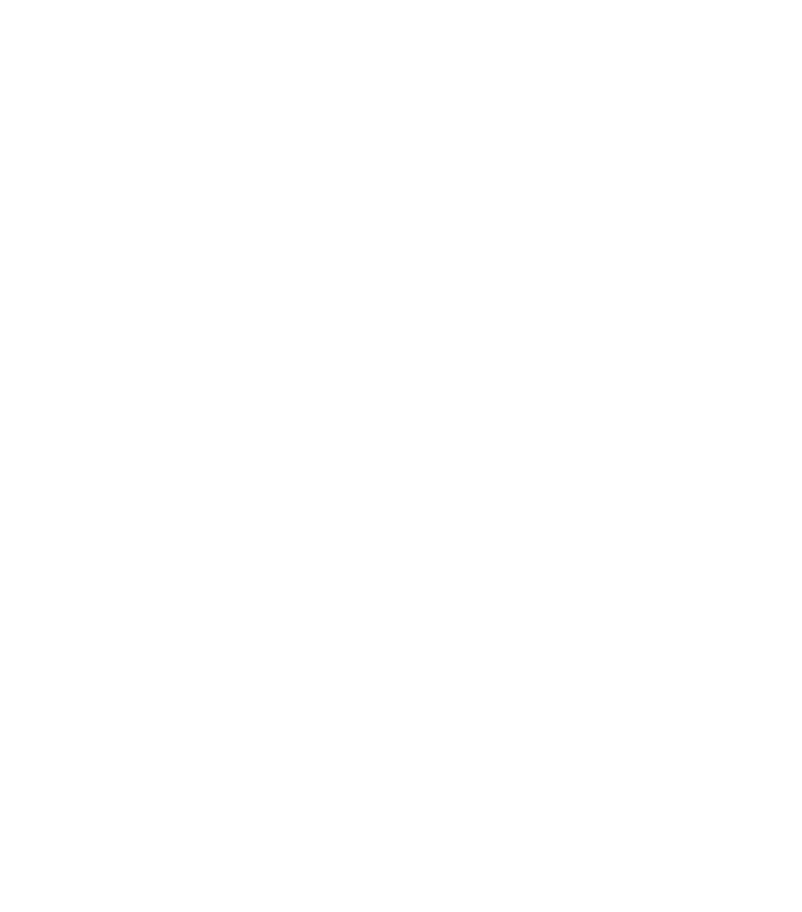 Searching FOR Information
GENERATION DATA | USING DATA FOR PROFIT
SOFTWARE SKILLS
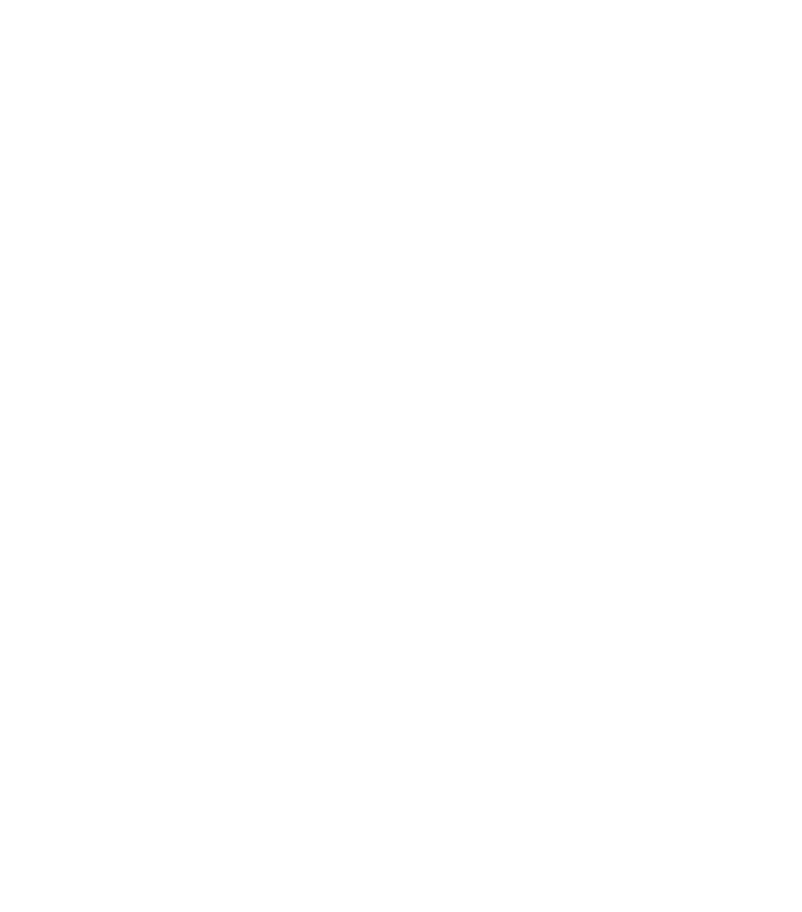 Online Software Usability
GENERATION DATA | USING DATA FOR PROFIT
SOFTWARE USABILITY FOR LEARNING OR TEACHING PURPOSE
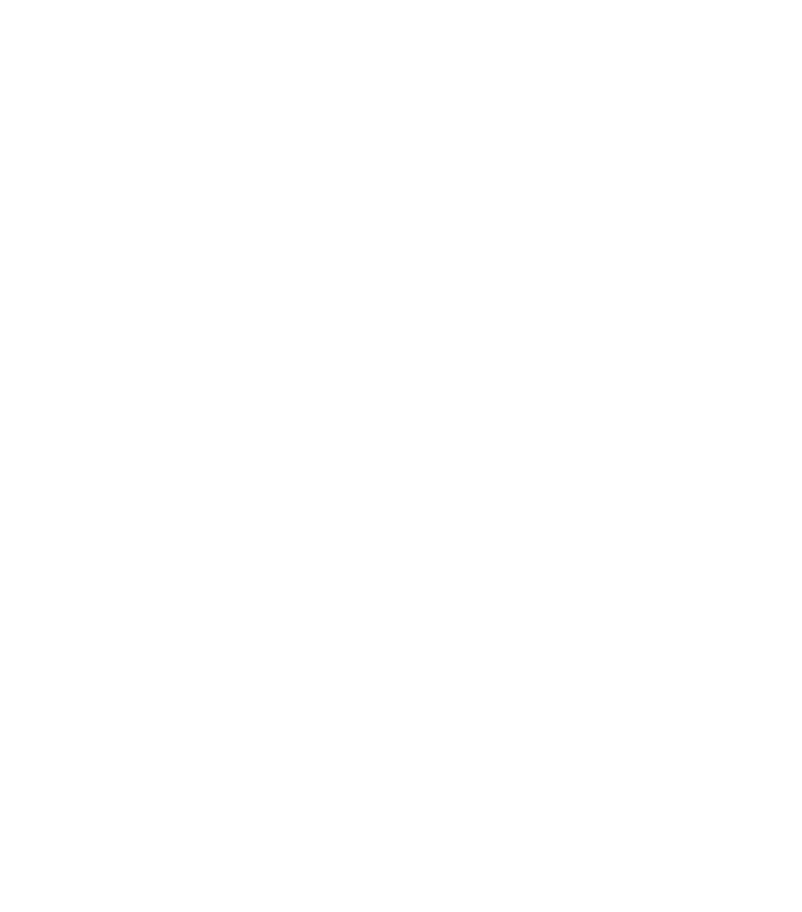 Problems in
the current teaching system
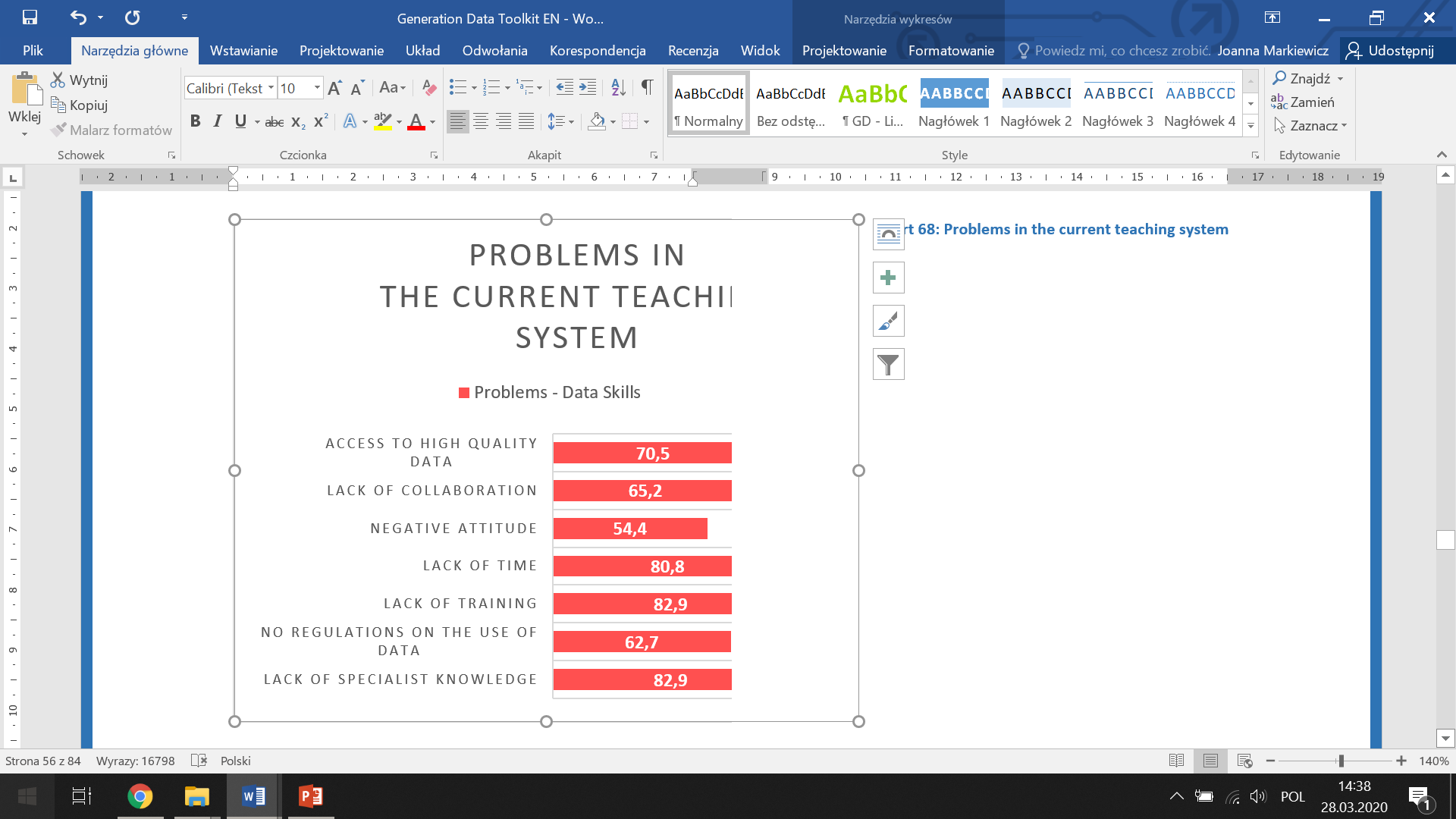 GENERATION DATA | USING DATA FOR PROFIT
Selected recommendations
Ensuring better coordination of activities between entrepreneurs and universities in order to implement projects for the development of competences leading to the development of entrepreneurship of program participants. This will allow:
exchange of experiences,
development of standards (among others, the scope of training, the catalog of competences or evaluation and monitoring of activities) 
ensuring the complementarity and coordination of activities carried out by various entities and from various sources of financing,
support of development of innovative methods for raising digital competences,
external monitoring and evaluation of activities,
collecting and sharing resources (including educational resources) created as part of ongoing projects,
conducting information, education and dissemination activities.
Introduction for students (not only IT courses), subjects related to entrepreneurship and data management, based on practical examples (case studies) and salary systems such as ECTS points, certifications, and gamification. It is not recommended to enter too much theory.


Creation of an effective long-term implementation plan taking into account technological and regulatory changes in the subject of data management
Thank you for your attention
Joanna Markiewicz
Uninversity of Szczecin 


Contact:
joanna.Markiewicz@usz.edu.pl


https://www.generationdata.eu/